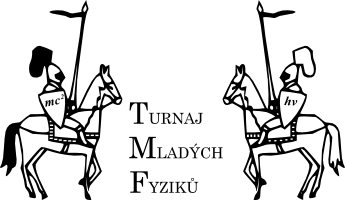 Funnel and Ball
Turnaj mladých fyziků 2019
4. Funnel and Ball
A light ball (e.g. ping-pong ball) can be picked up with a funnel by blowing air through it.
Explain the phenomenon and investigate the relevant parameters.
4. Trychtýř a míček
Lehký míček (např. ping-pongový) může být vynesen vzhůru foukáním vzduchu trychtýřem.
Vysvětlete tento jev a prozkoumejte relevantní parametry.
První přiblížení
Kolem míčku se zvýší rychlost vzduchu, tedy tam klesne tlak a podtlak vysaje míček
Bernoulliho rovnice pro ideální plyn: 
 menší průřez = menší tlak
 větší průřez = větší tlak
Bernoulliho rovnice
vyjadřuje zákon zachování mechanické energie pro ustálené proudění ideální kapaliny
Kinetická energie =  dynamický tlak

Tlaková potenciální energie

Potenciální energie objemové jednotky kapaliny v tíhovém poli Země
1
2
3
1
2
3
Coandův efekt
Proud kapaliny nebo plynu má při obtékání silně zakřiveného povrchu tendenci tento povrch obepínat.
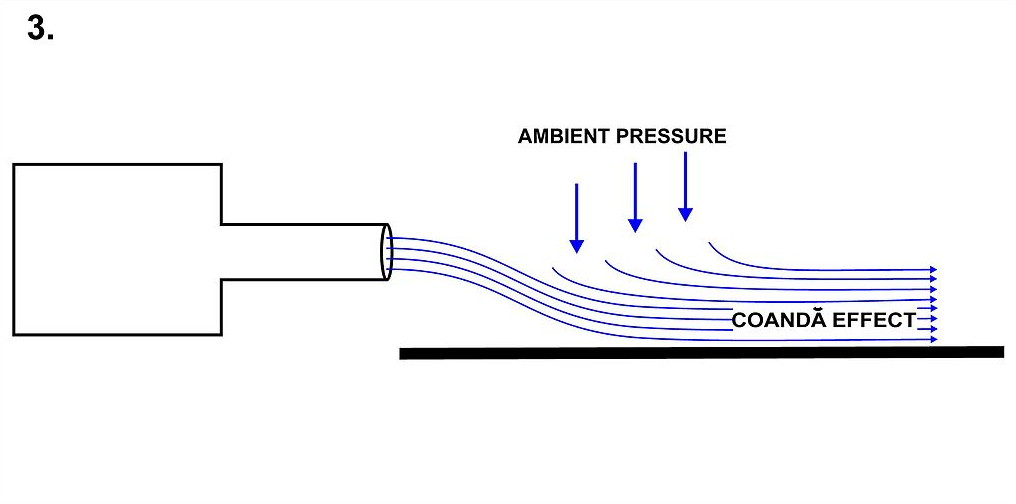 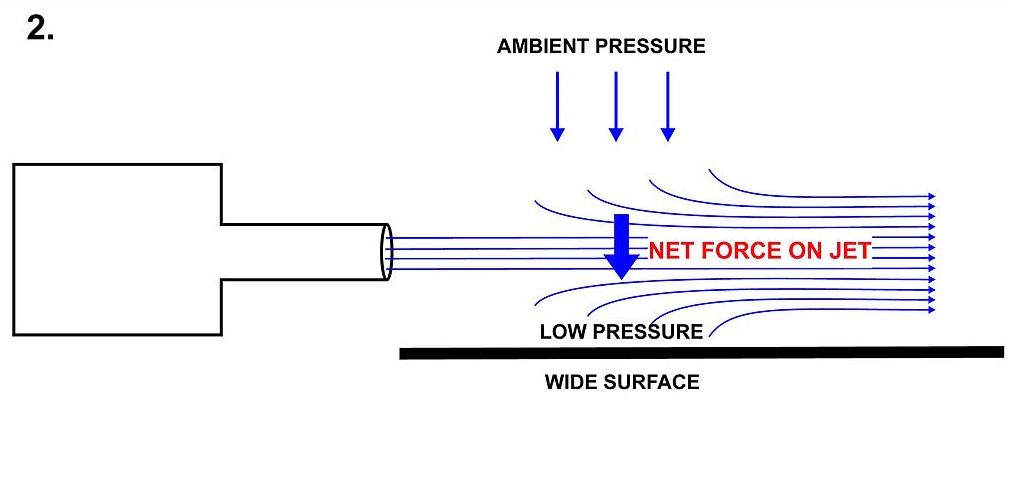 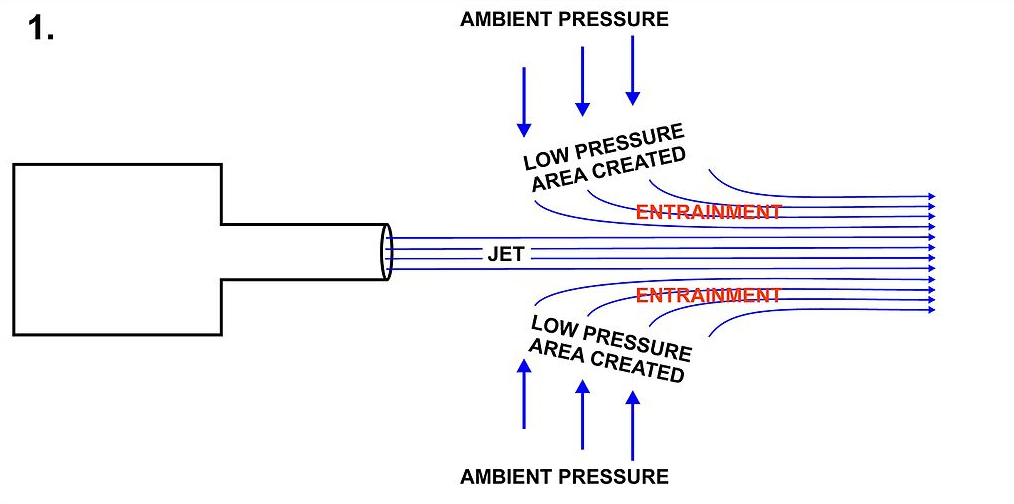 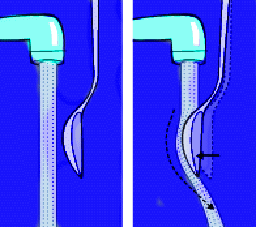 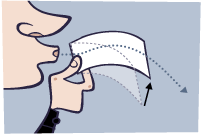 Coandův efekt
Stejný efekt např. 
Křídla letadla
Tok vzduchu a papír
Tok vody a stěny
Ve sprše se na nás lepí závěs
Některé konvičky prostě cintají
Míček ve fénu
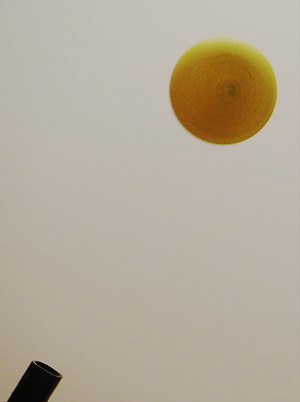 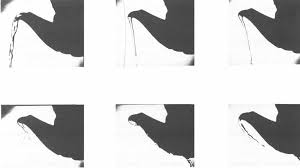 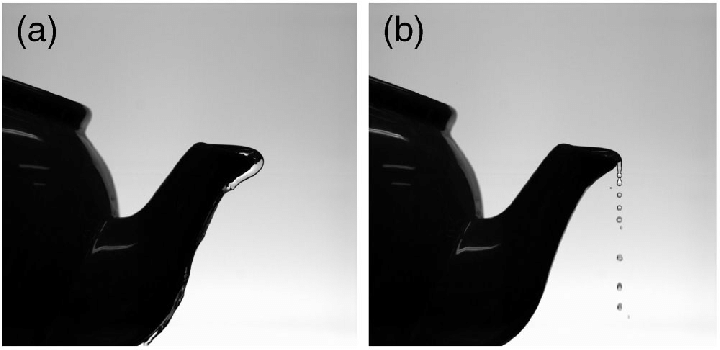 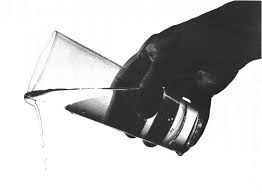 Relevantní parametry
Základní
Hmotnost míčku
Úhel trychtýře
Rychlost proudění vzduchu
Další
Povrch míčku – hladkost (namazat, namazat a obalit v mouce, krupici...), struktura (golfový míček, díry, 3D výtisk...)
Povrch trychtýře
Vzdálenost míčku od ústí trychtýře
Rotace míčku (kolem společné osy s trychtýřem)
Frekvence klepání míčku
Může se dostavit rovnováha?
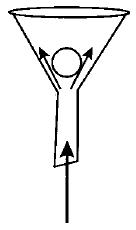 Tipy na realizaci
Základní míček: ping pongový
Varianty: např. 3D vytisknutý s různými hmotnostmi
Konfigurace trychtýř dolu, nahoru, na stranu
Naměřená data
Pressure distribution along the walls of a nozzle with a curved wall extension
PC model